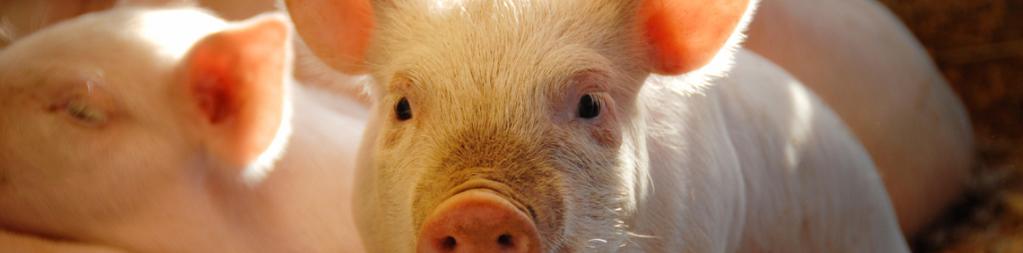 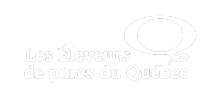 RABAIS POSTAL 2025 - SÉQUENCE SRRP
Pour recevoir votre rabais postal, veuillez fournir les informations suivantes :
Les Éleveurs de porcs du Québec offrent la possibilité aux producteurs qui participent à la veille sanitaire provinciale (VSP) de se prévaloir d’un rabais postal pour le séquençage du virus du SRRP selon les modalités suivantes :

Le formulaire doit être dûment rempli; 
La séquence doit être réalisée entre le 1er janvier et le 31 décembre 2025;
Une seule séquence par lieu de production sera remboursée, peu importe le type de production sur le lieu (maternité, pouponnière ou engraissement); 
Le lieu de production doit obligatoirement être inscrit à un groupe de contrôle;
Un montant de 135 $ + les taxes applicables par séquence sera remboursé sous présentation du coupon dûment rempli jusqu’à concurrence de trois séquences par siège social;
Pour être remboursé, le document « Rabais postal » devra être soumis au CDPQ au maximum 3 mois après la réalisation du séquençage; 
Le remboursement des séquences sera effectué par le CDPQ;
Information du lieu où la séquence a été réalisée
Information pour la remise postale
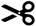 Tous les rabais postaux devront être acheminés au CDPQ d’ici le 28 février 2026.
Faire parvenir le rabais postal par courriel

Courriel : info.VSP@cdpq.ca
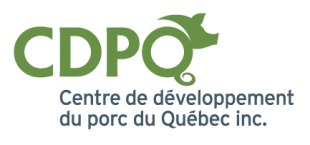